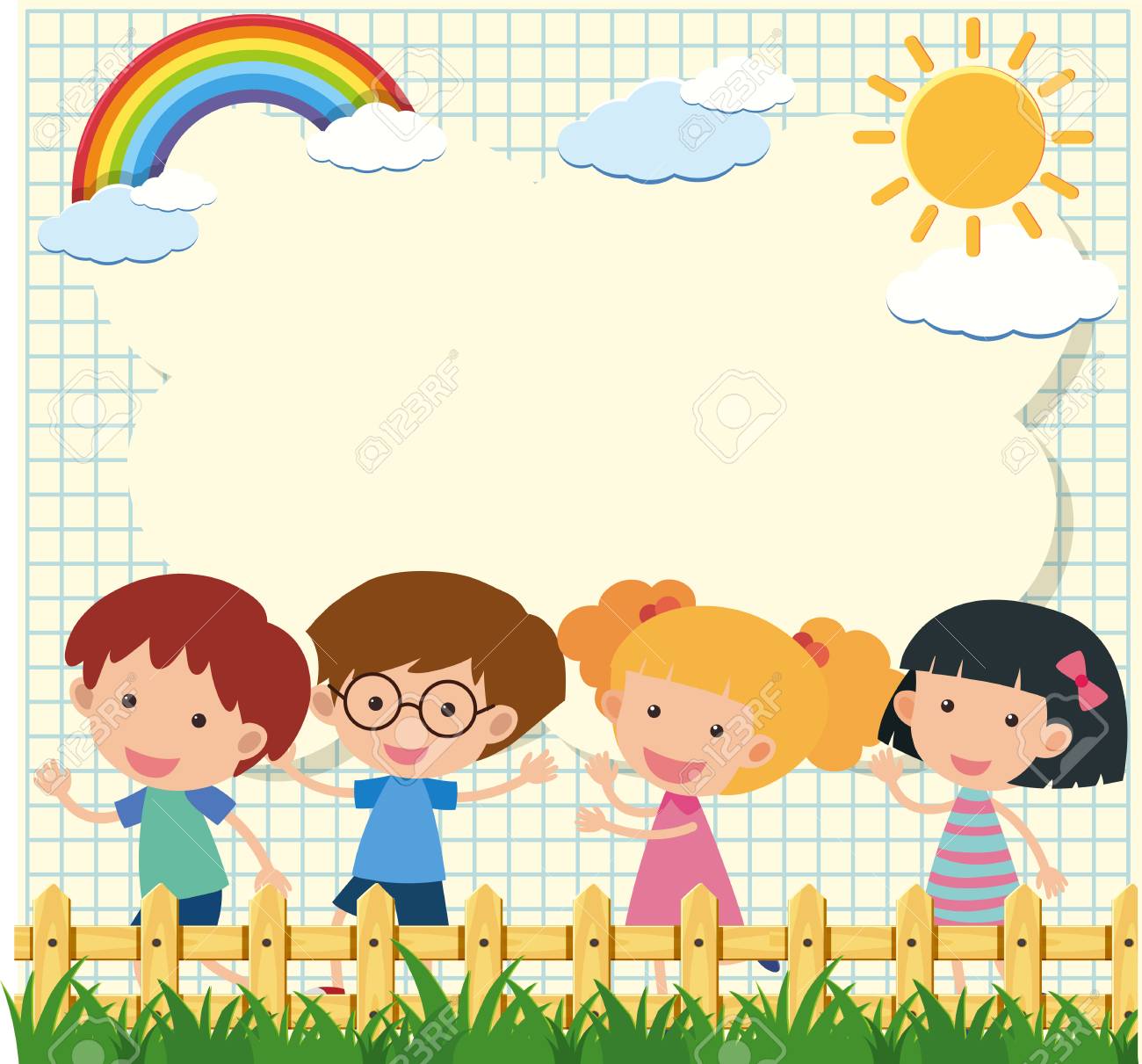 Chào mừng các con đến với tiết tập tô
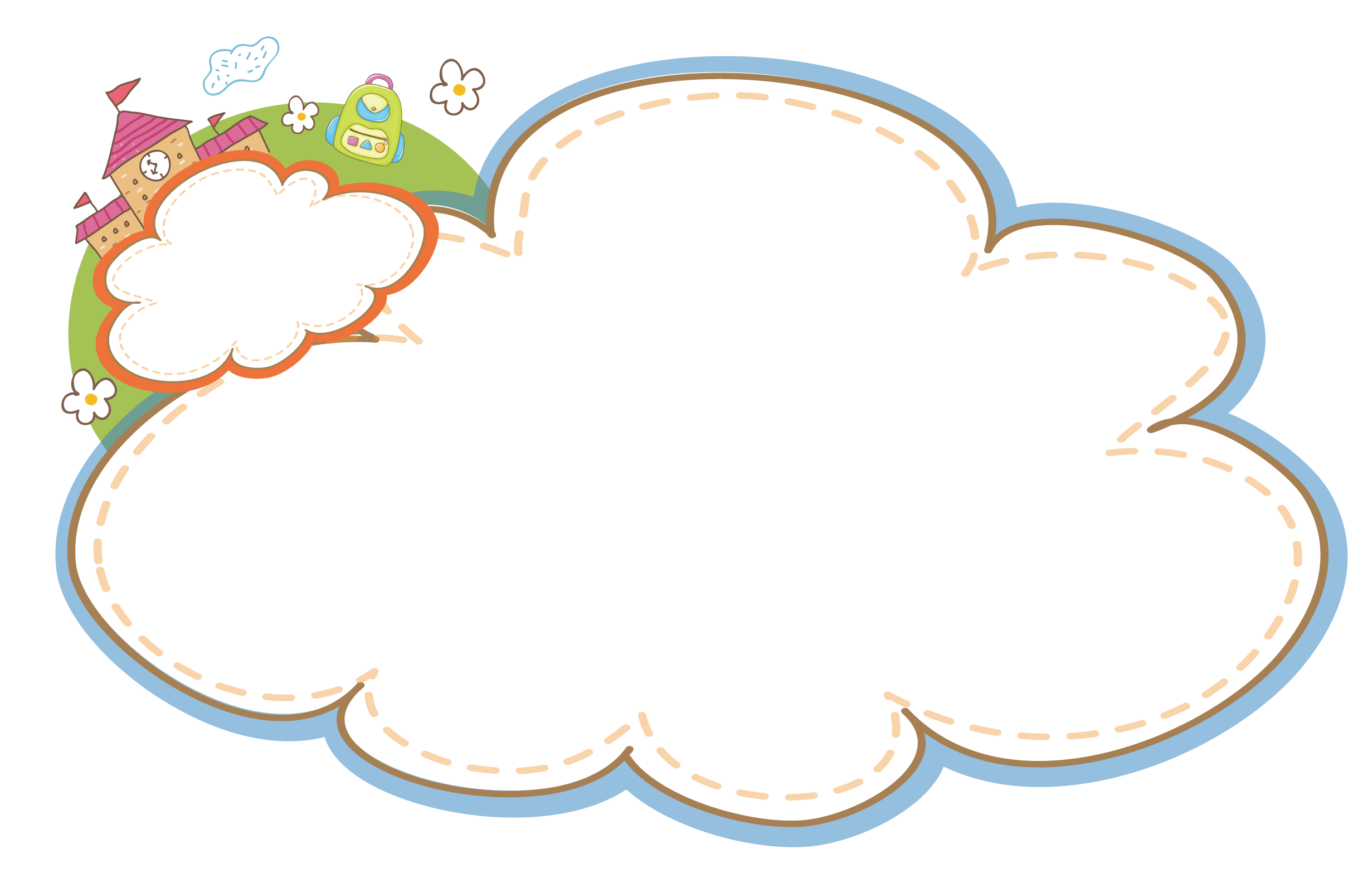 Tô chữ hoa
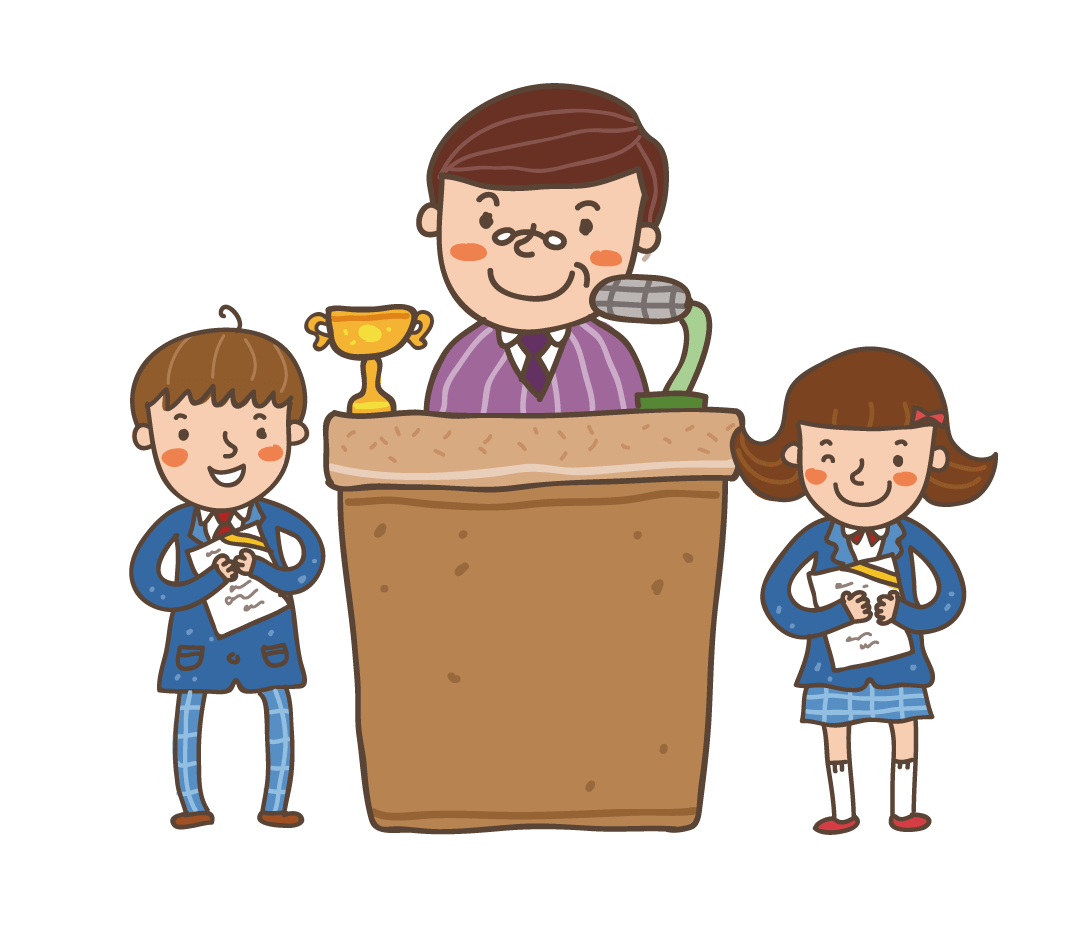 Viết từ ứng dụng
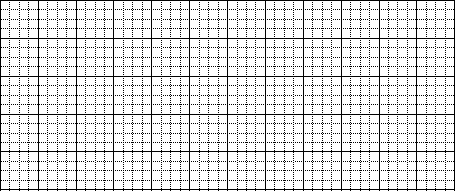 trắng tinh
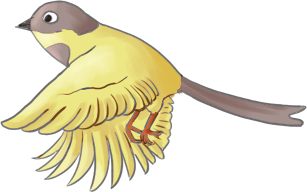 Viết từ ứng dụng
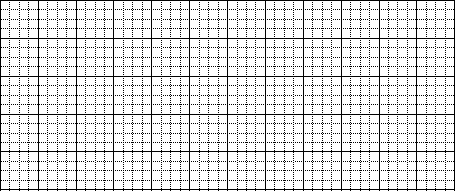 cánh diều
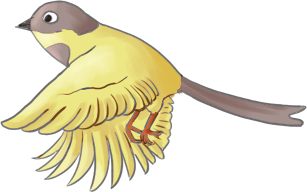 Viết từ ứng dụng
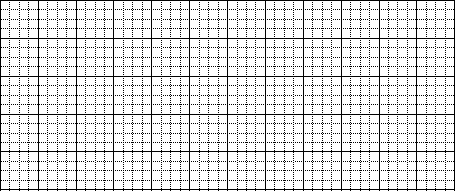 Rừng cây rộn ràng tiếng chim
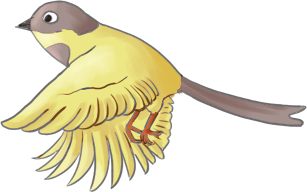 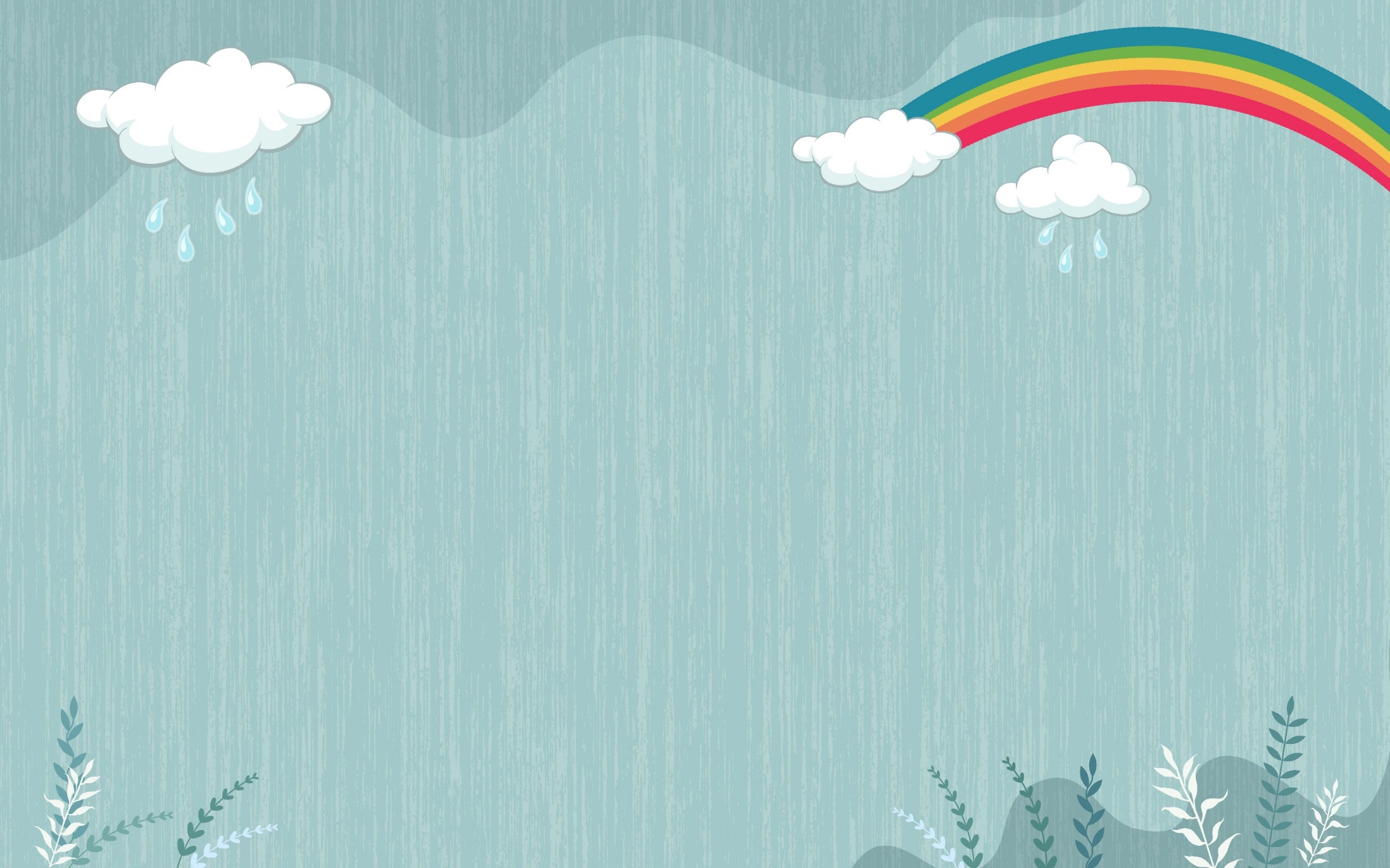 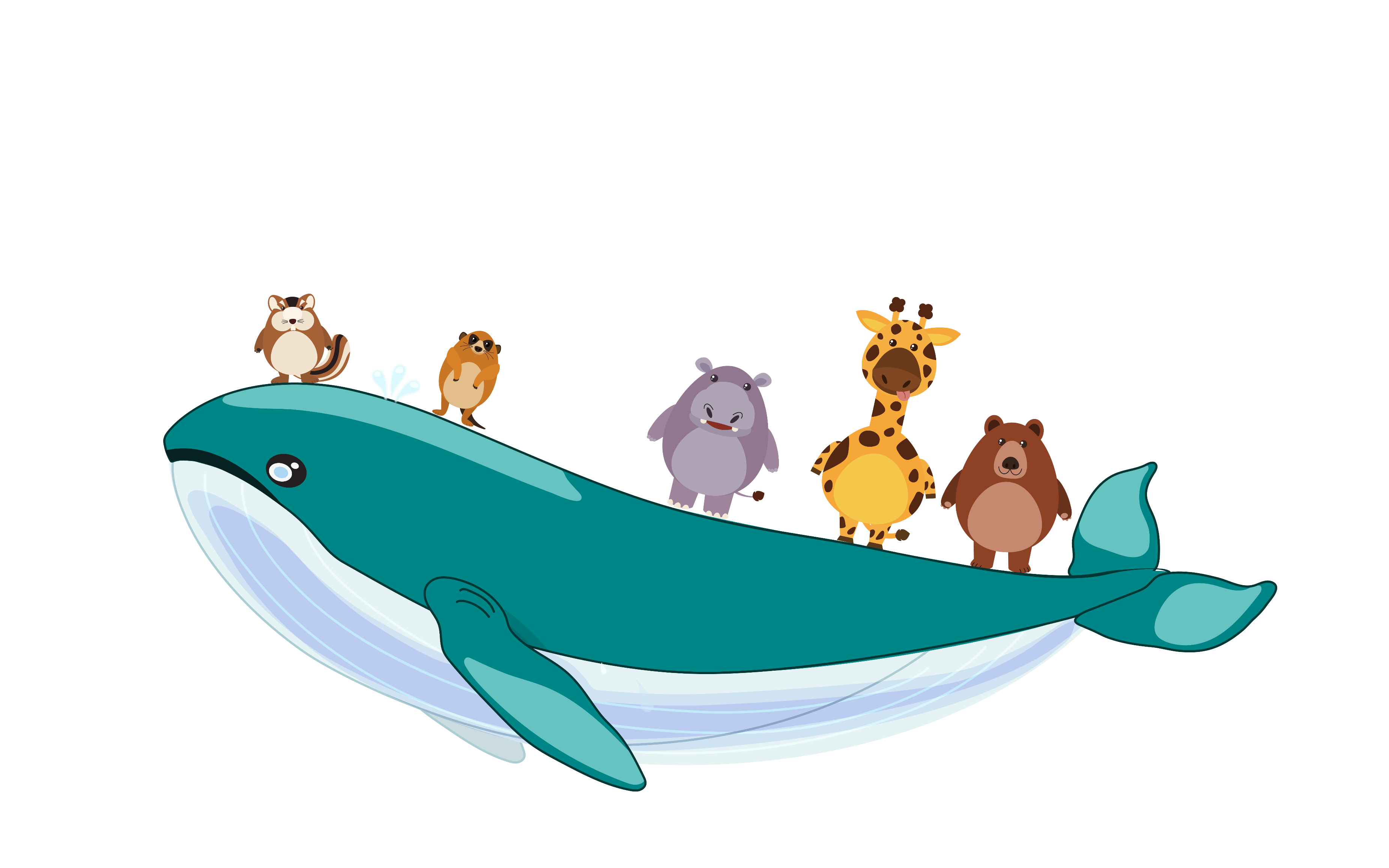 HẸN GẶP LẠI